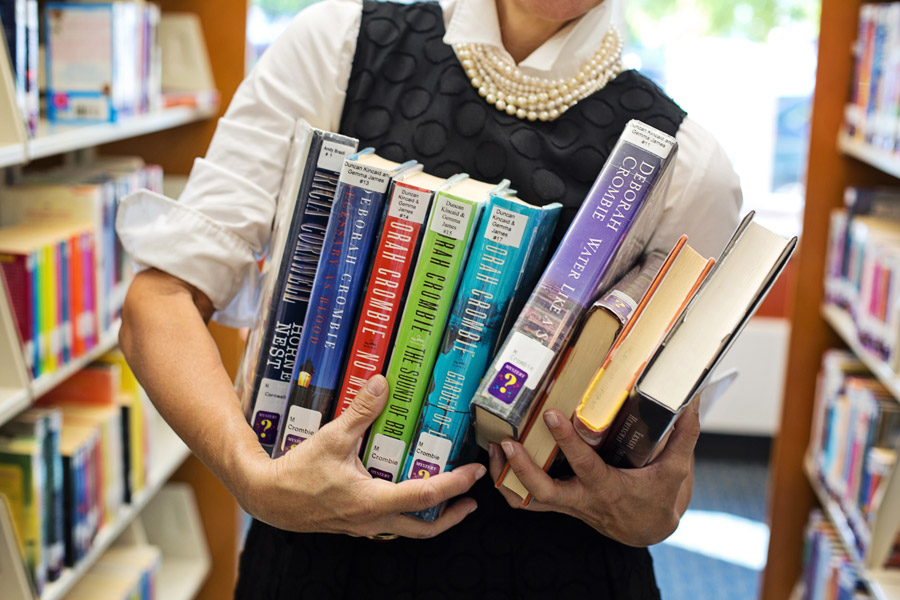 ZAJĘCIA NR 10
DZIAŁANIA ADMINISTRACJI PUBLICZNEJ, E-ADMINISTRACJA PUBLICZNA
dr Karina Pilarz
DZIAŁANIA ADMINISTRACJI PUBLICZNEJ
Art. 40 usg
Na podstawie upoważnień ustawowych gminie przysługuje prawo stanowienia aktów prawa miejscowego obowiązujących na obszarze gminy. 
Na podstawie niniejszej ustawy organy gminy mogą wydawać akty prawa miejscowego w zakresie: 
wewnętrznego ustroju gminy oraz jednostek pomocniczych;  <statut gminy, statut jednostki pomocniczej>
organizacji urzędów i instytucji gminnych; 
zasad zarządu mieniem gminy; 
zasad i trybu korzystania z gminnych obiektów i urządzeń użyteczności publicznej.
PEŁNE ZWIĄZANIE PRAWEM WSZYSTKICH DZIAŁAŃ ADMINISTRACJI PUBLICZNEJ POZOSTAJE JEDYNIE POSTULATEM – NIGDY NIE UDAŁO SIĘ ŻADNEMU PRAWODAWCY UREGULOWAĆ PRAWEM WSZELAKIEJ DZIAŁALNOŚCI ADMINISTRACJI.
SWOBODA DZIAŁANIA ADMINISTRACJI PUBLICZNEJ
UZNANIE ADMINISTRACYJNE
INICJATYWA USTAWODAWCZA – uprawnienie do przedkładania władzy ustawodawczej projektów aktów normatywnych. 


Konstytucja RP
Art. 118. 1. Inicjatywa ustawodawcza przysługuje posłom, Senatowi, Prezydentowi Rzeczypospolitej i Radzie Ministrów. 

Rząd może zatem doprowadzić do uchwalenia ustawy w kształcie przez siebie zaproponowanym, przez co współtworzy ustawy, które następnie wykonuje.
Rząd i samorząd mogą, przy wykorzystaniu inicjatywy ustawodawczej, wpływać na ustawowe zadania publiczne, które będą w przyszłości wykonywać.
SFERY INGERENCJI ADMINISTRACJI
POLICJA ADMINISTRACYJNA
PRZYKŁADY
USTAWA Z DNIA 14 MARCA 1985 R. O PAŃSTWOWEJ INSPEKCJI SANITARNEJ
Art. 1. Państwowa Inspekcja Sanitarna jest powołana do realizacji zadań z zakresu zdrowia publicznego, w szczególności poprzez sprawowanie nadzoru nad warunkami: 1) higieny środowiska, 2) higieny pracy w zakładach pracy, 3) higieny radiacyjnej, 4) higieny procesów nauczania i wychowania, 5) higieny wypoczynku i rekreacji, 6) zdrowotnymi żywności, żywienia i produktów kosmetycznych, 7) higieniczno-sanitarnymi, jakie powinien spełniać personel medyczny, sprzęt oraz pomieszczenia, w których są udzielane świadczenia zdrowotne – w celu ochrony zdrowia ludzkiego przed niekorzystnym wpływem szkodliwości i uciążliwości środowiskowych, zapobiegania powstawaniu chorób, w tym chorób zakaźnych i zawodowych.
USTAWA z dnia 13 kwietnia 2007 r. o Państwowej Inspekcji Pracy 
Art. 1. Państwowa Inspekcja Pracy jest organem powołanym do sprawowania nadzoru i kontroli przestrzegania prawa pracy, w szczególności przepisów i zasad bezpieczeństwa i higieny pracy, a także przepisów dotyczących legalności zatrudnienia i innej pracy zarobkowej w zakresie określonym w ustawie.
USTAWA z dnia 21 grudnia 2000 r. o dozorze technicznym
Art. 2. 1. Dozorem technicznym są określone ustawą działania zmierzające do zapewnienia bezpiecznego funkcjonowania urządzeń technicznych i urządzeń do odzyskiwania par paliwa oraz działania zmierzające do zapewnienia bezpieczeństwa publicznego w tych obszarach.
USTAWA z dnia 15 grudnia 2000 r. o Inspekcji Handlowej 
Art. 1. 1. Inspekcja Handlowa, zwana dalej „Inspekcją”, jest wyspecjalizowanym organem kontroli powołanym do ochrony interesów i praw konsumentów oraz interesów gospodarczych państwa.
REGLAMENTACJA
REGLAMENTACJA TO SFERA DZIAŁANIA ADMINISTRACJI, KTÓREJ ISTOTĄ JEST OGRANICZENIE W DZIEDZINIE WYKORZYSTANIA SKŁADNIKÓW PROCESU WYTWARZANIA, ŚWIADCZENIA USŁUG I OBROTU TOWAROWEGO, SWOBODY DZIAŁALNOŚCI PODMIOTÓW GOSPODARUJĄCYCH W IMIĘ SZEROKO POJĘTEGO INTERESU SPOŁECZNO-EKONOMICZNEGO.
USTAWA Z DNIA 6 MARCA 2018 R. PRAWO PRZEDSIĘBIORCÓWRozdział 4 Reglamentacja działalności gospodarczej
https://www.biznes.gov.pl/pl/firma/zezwolenia-koncesje-wpisy-do-rejestru/chce-uzyskac-zezwolenie-koncesje-wpis-do-rejestru-dzialalnosci-regulowanej54/dzialalnosc-wymagajaca-koncesji-zezwolen-i-wpisow-do-rejestrow
ADMINISTRACJA REGULACYJNA
ROZUMIENIE PRZEDMIOTOWE:
wszelkie administracyjno-prawne sposoby wpływania na rynek (społeczną gospodarkę rynkową) przez państwo;
specyficzne działania specjalnie utworzonych organów regulacyjnych – dopuszczanie do działalności gospodarczej, ustanawianie praw wyłącznych i szczególnych, regulację świadczenia usług w ogólnym interesie gospodarczym, zapewnianie dostępu do sieci, regulację cen, rachunkowość regulacyjną oraz ochronę dóbr policyjnych;
administracyjne działania regulacyjne polegają zatem na wpływaniu na rynek za pomocą instrumentów, których jurydycznym wyrazem jest stanowienie norm prawnych i ich władcze stosowanie. 

Członkostwo Polski w Unii Europejskiej powoduje, że krajowa regulacja ma w dużym zakresie charakter wykonawczy i/lub komplementarny wobec unijnego porządku prawnego. Tak jak w pozostałych państwach Unii Europejskiej, regulacja w Polsce podejmowana jest w następstwie liberalizacji i prywatyzacji sektorów infrastrukturalnych, czyli sektorów, w których działalność gospodarcza (świadczenie usług użyteczności publicznej) prowadzona jest przy wykorzystaniu określonej sieci infrastrukturalnej: telekomunikacyjnej, elektroenergetycznej, kolejowej, lotniczej, pocztowej oraz wodociągowo-kanalizacyjnej.
ROZUMIENIE PODMIOTOWE
SPECJALNE ORGANY REGULACYJNE, KTÓRE REALIZUJĄ FUNKCJE I CELE REGULACJI
REFERAT
E-ADMINISTRACJA PUBLICZNA